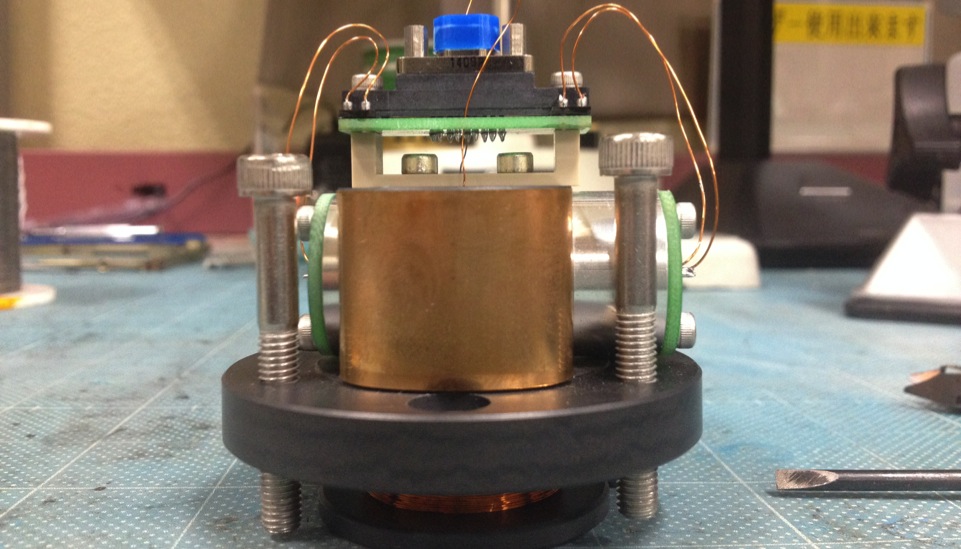 OSEM LED Selection Measurements:Intensity Noise and Angular Distribution
NAOJ VIS Meeting, April 29nd, 2014
Results from OSEMs last November (1/2)
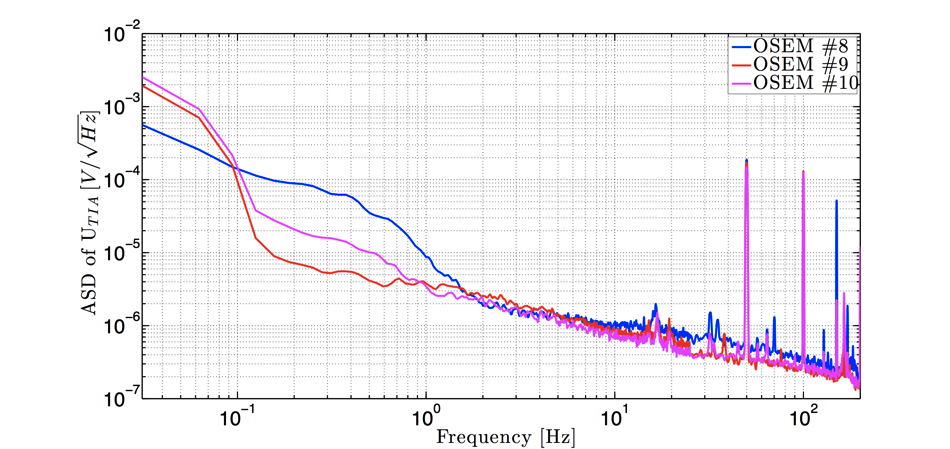 LIGO papers have shown that OP232 LED intensity noise varies from batch to batch
Results from OSEMs last November (1/2)
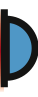 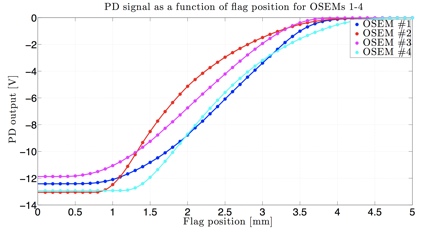 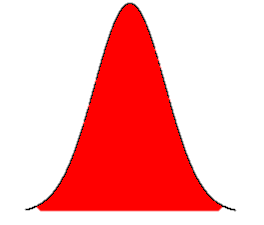 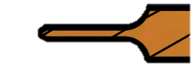 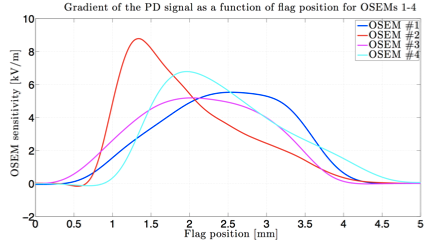 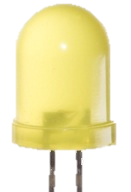 In addition, LIGO papers show different angular distribution and peak locations for different LEDs
Measurement set-up
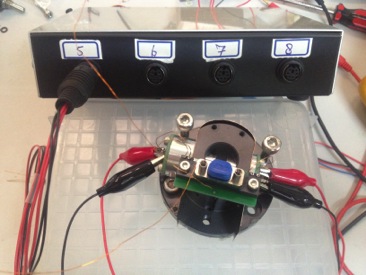 Determined with the first (!) fully assembled
OSEM what current to run the LED, now with collimator, to have -12V on UTIA output:

Rs,LED = 300W 
ULED = 8V
ILED ≈ 25mA



For fast comparative measurement, LED is runin a simple set-up at 25 mA and ASD on theUTIA signal is taken

First, a dependence of intensity noise on theLED intensity magnitude is investigated
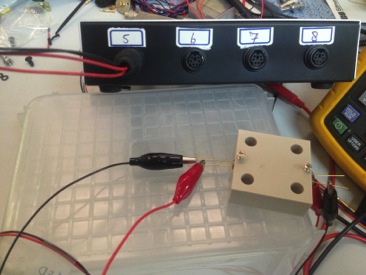 Intensity noise LED current dependence
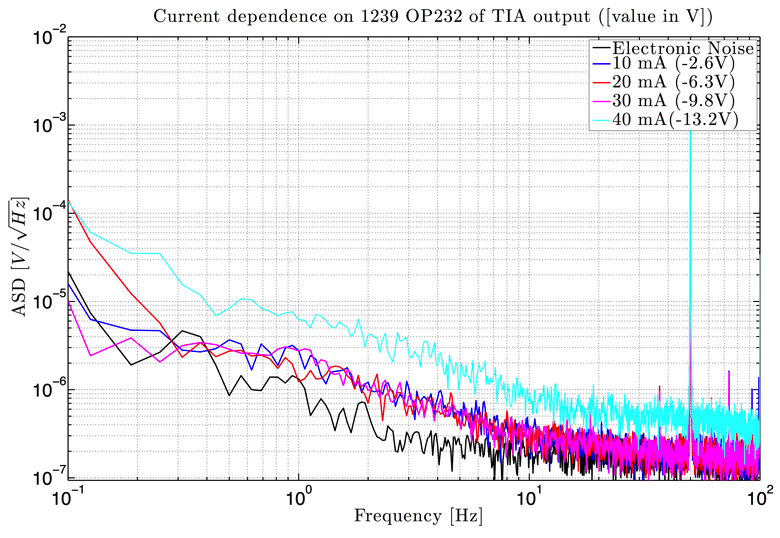 Intensity noise first batch of LEDs
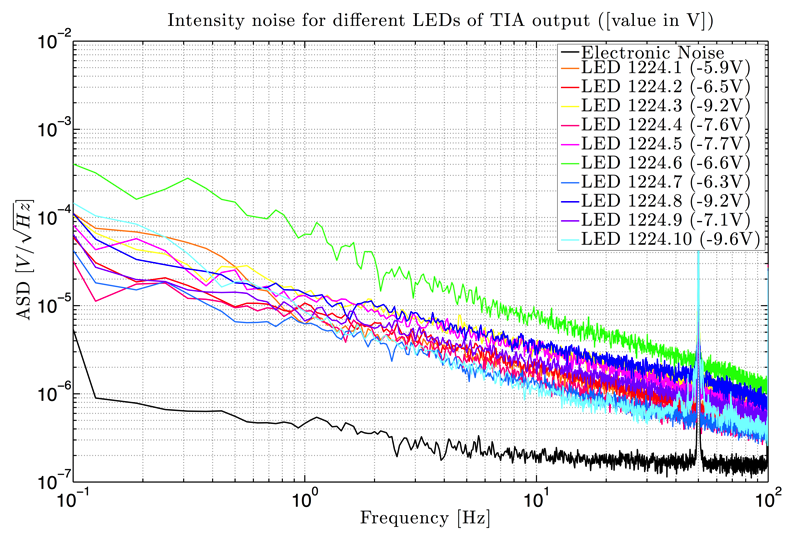 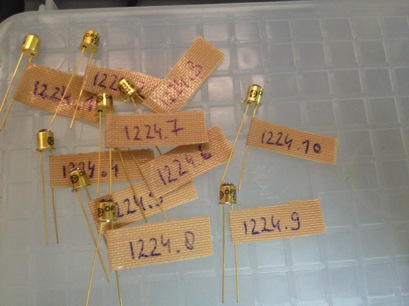 Comparison between batches
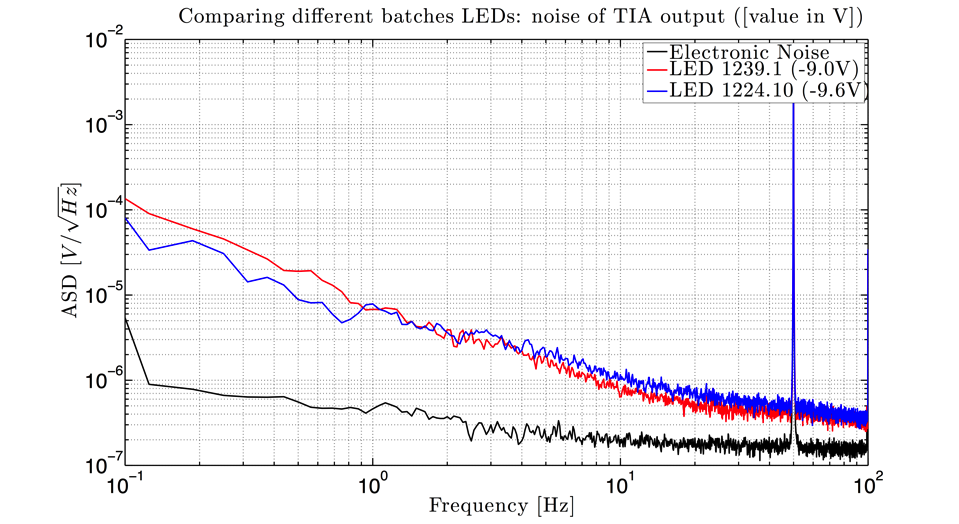 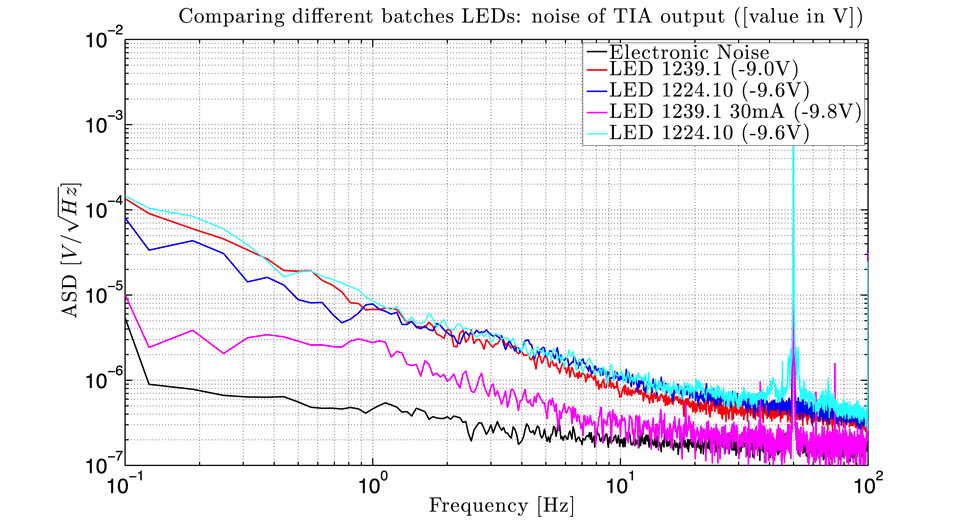 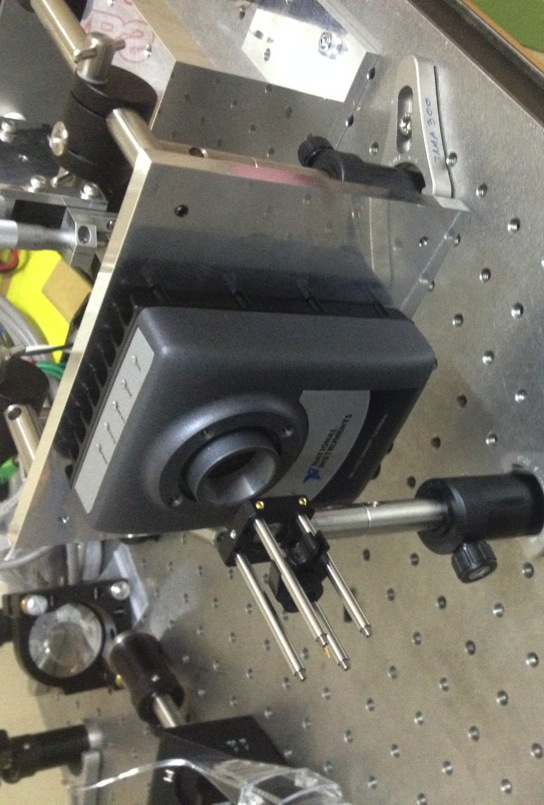 Measurement set-up
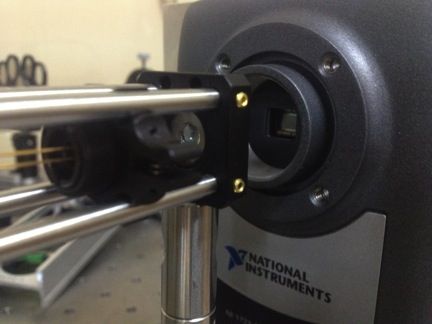 Lens (f = 8mm)
LED
CCD Camera
OSEM optics
Replace for trans-   	lation stage